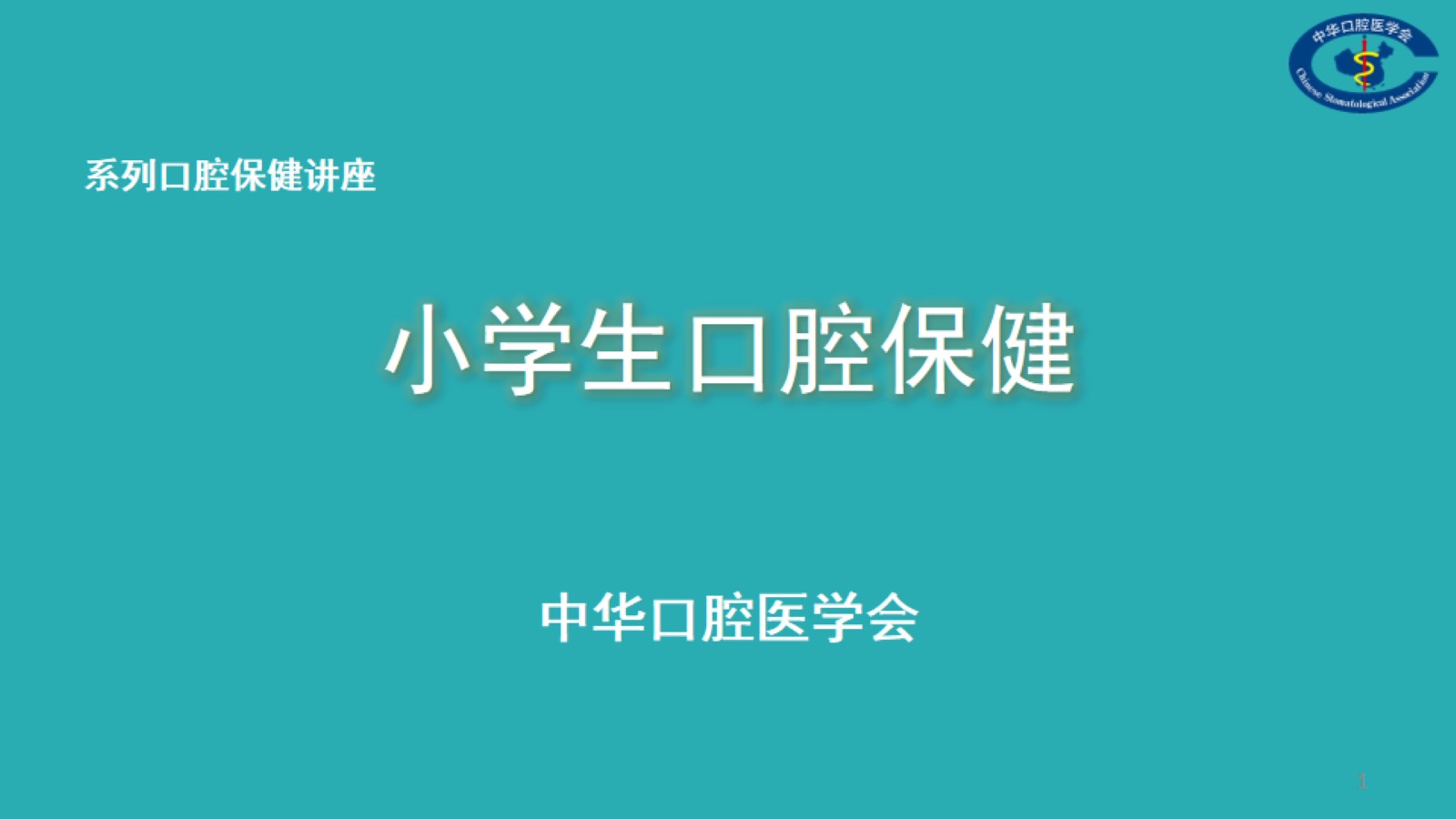 小学生口腔保健
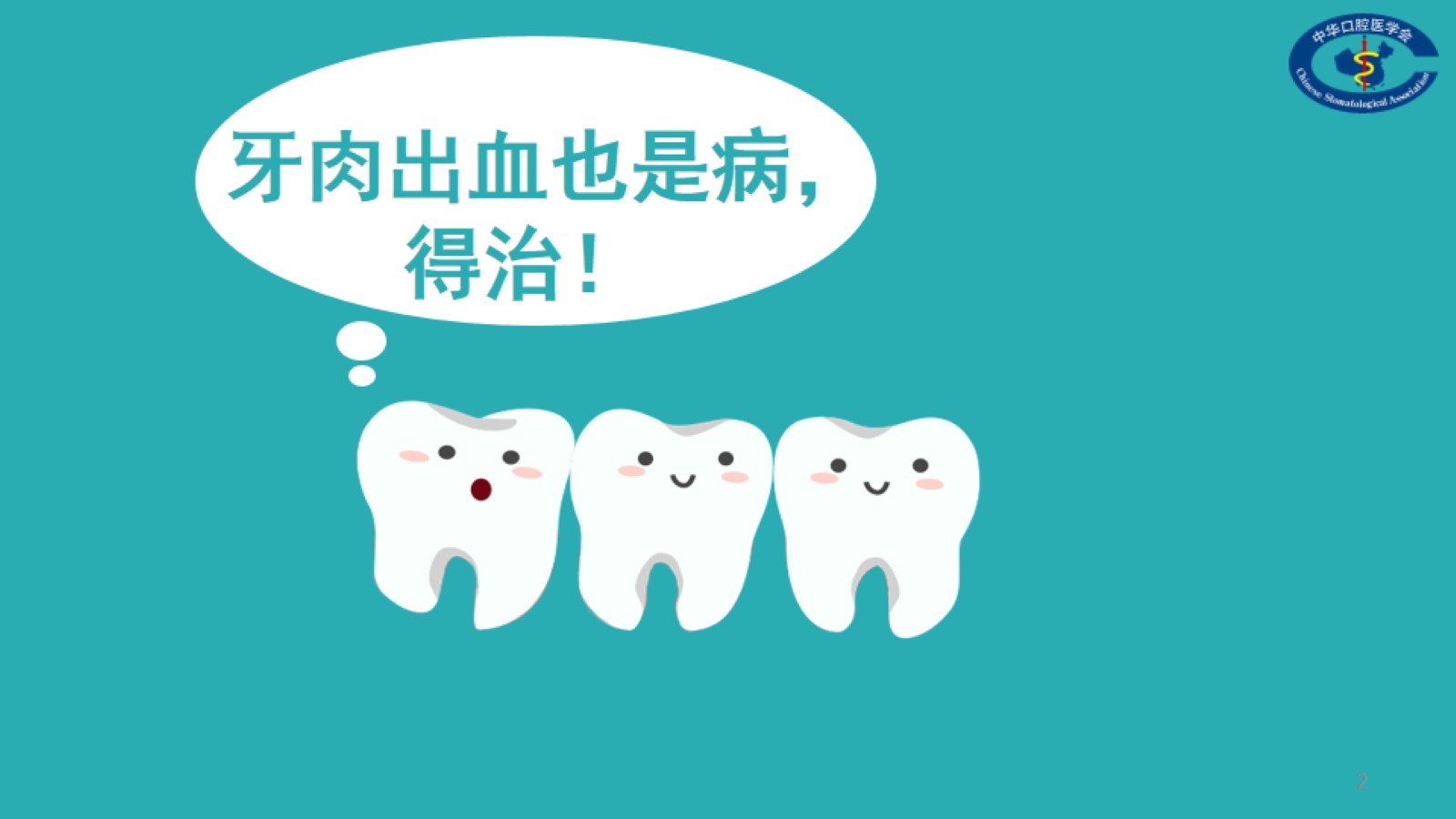 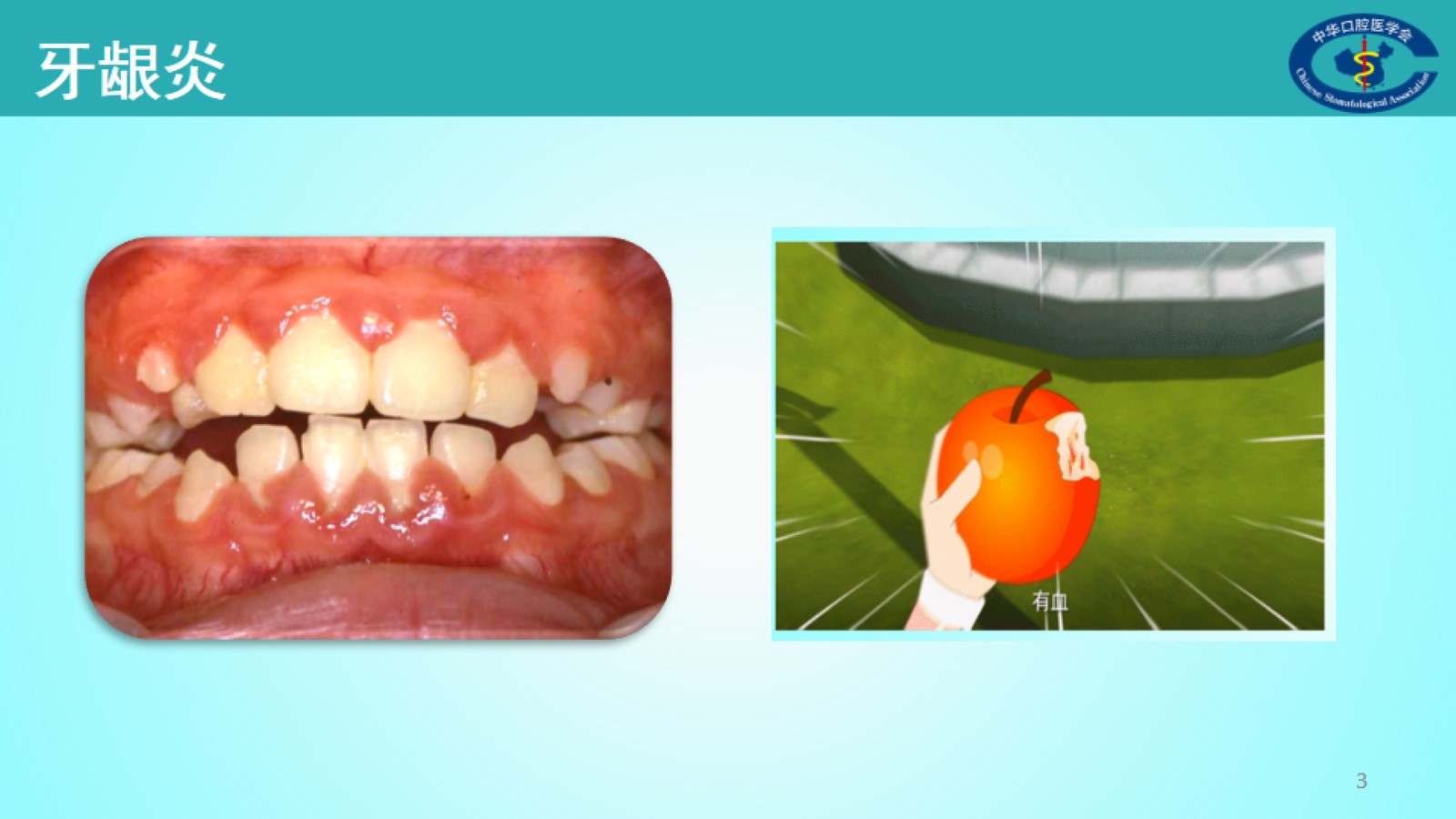 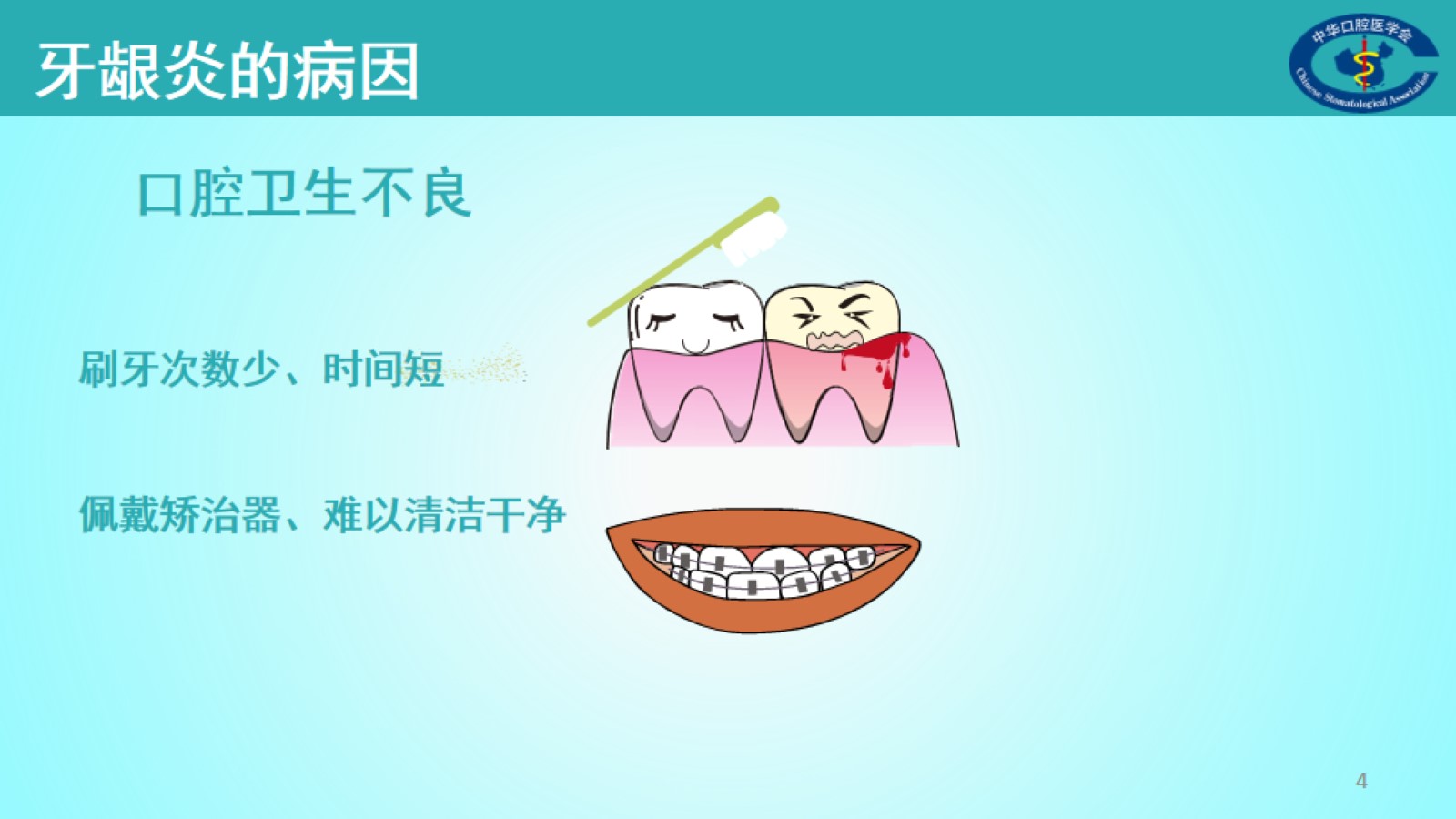 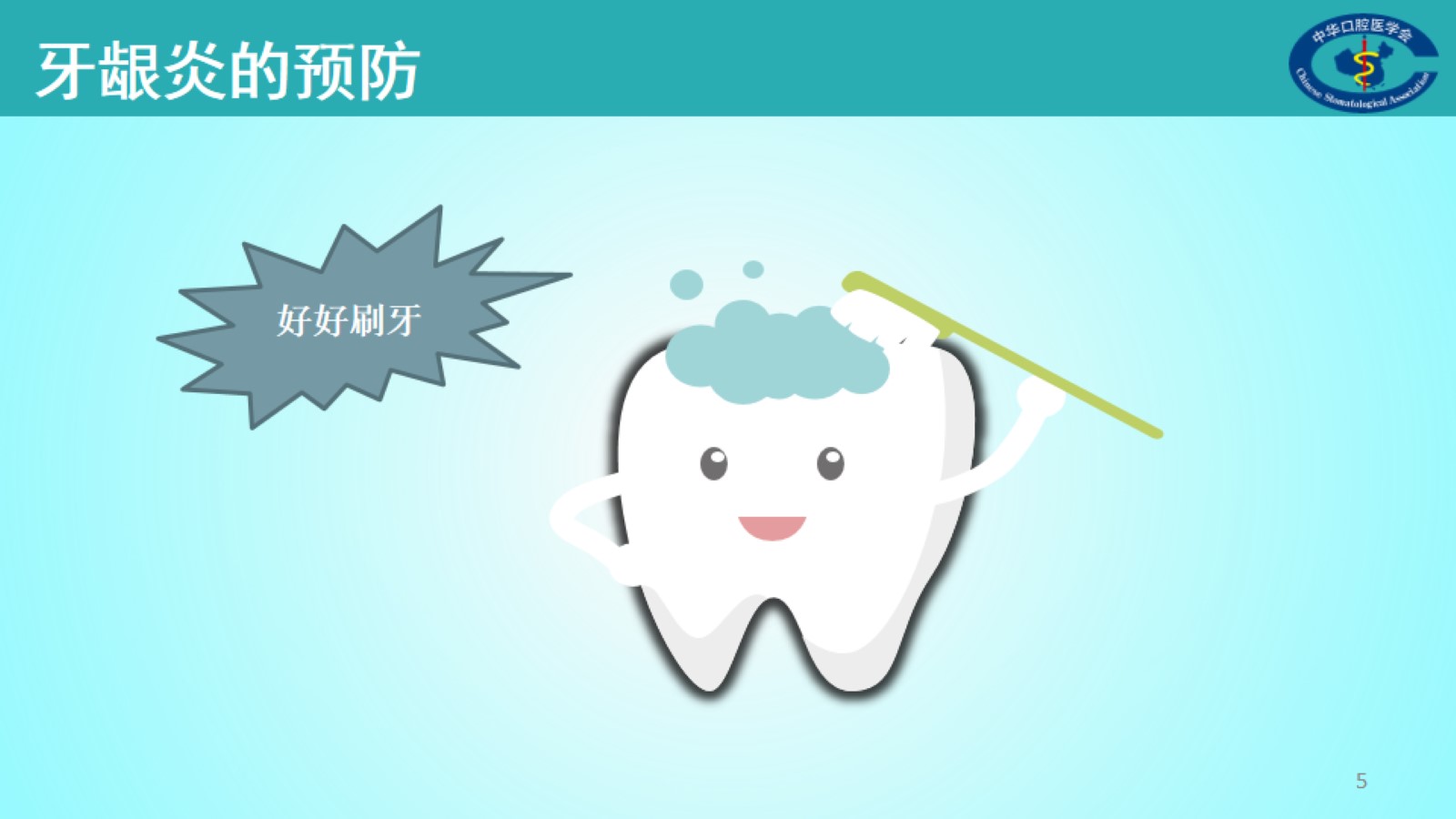 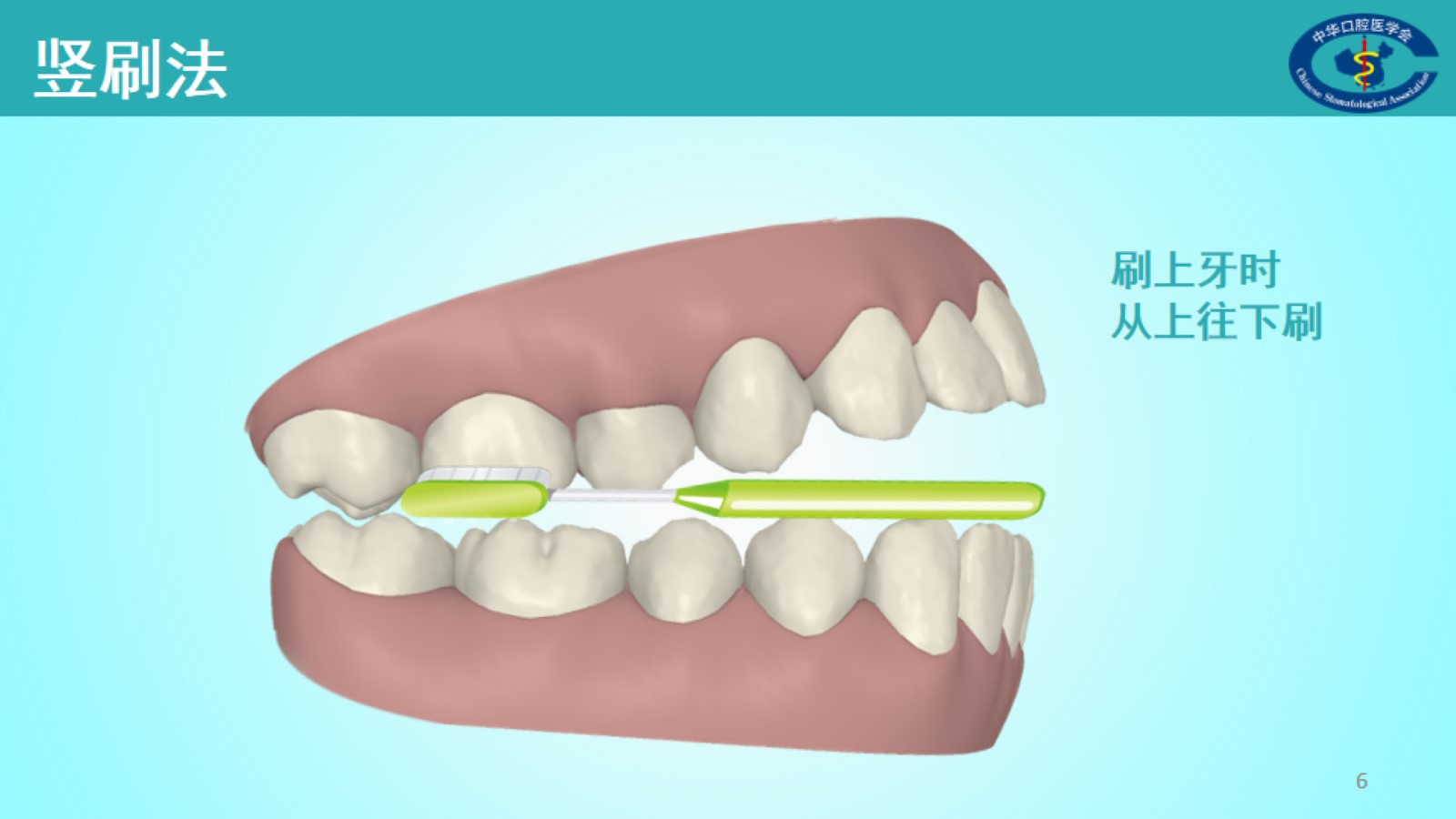 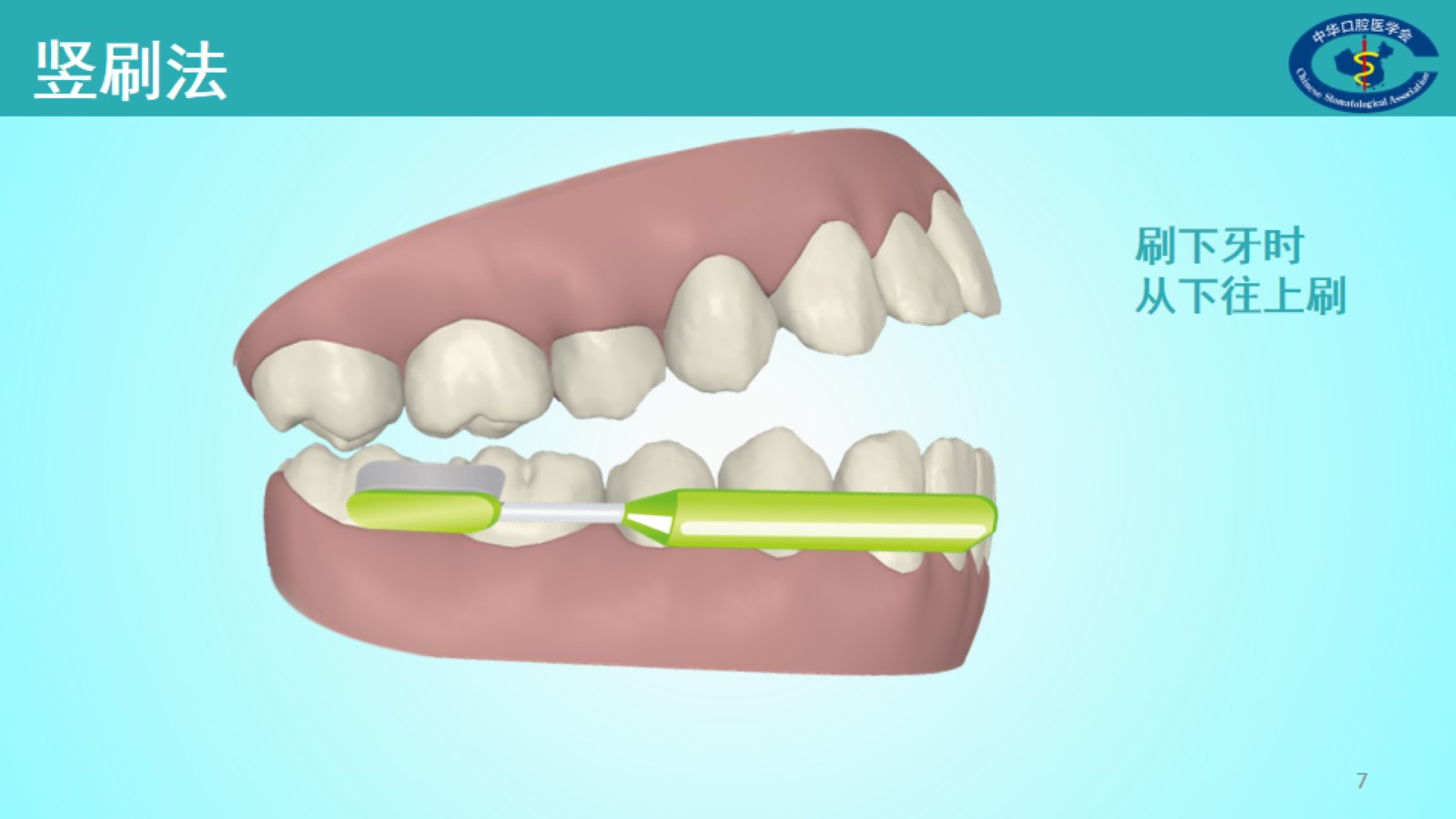 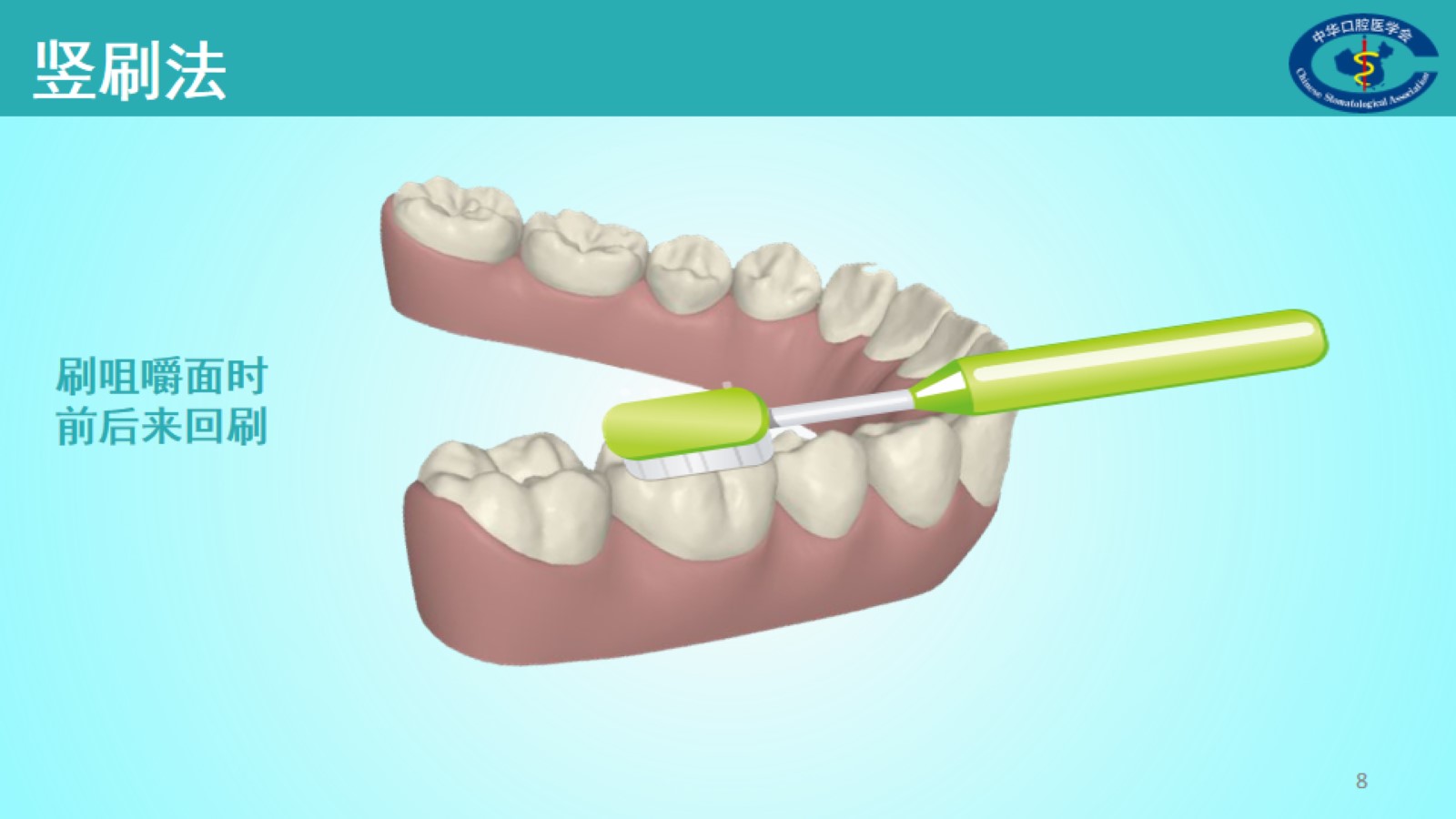 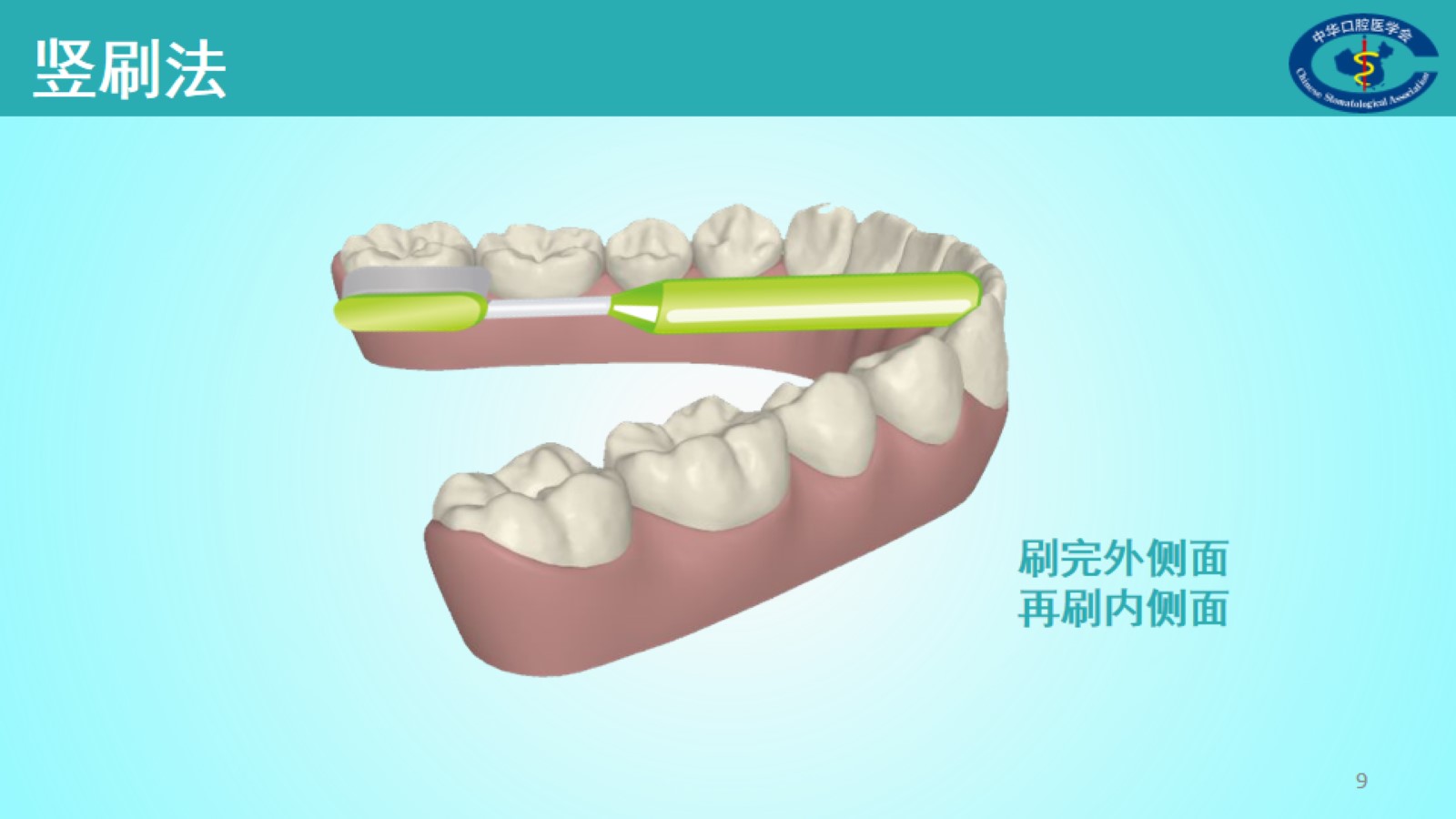 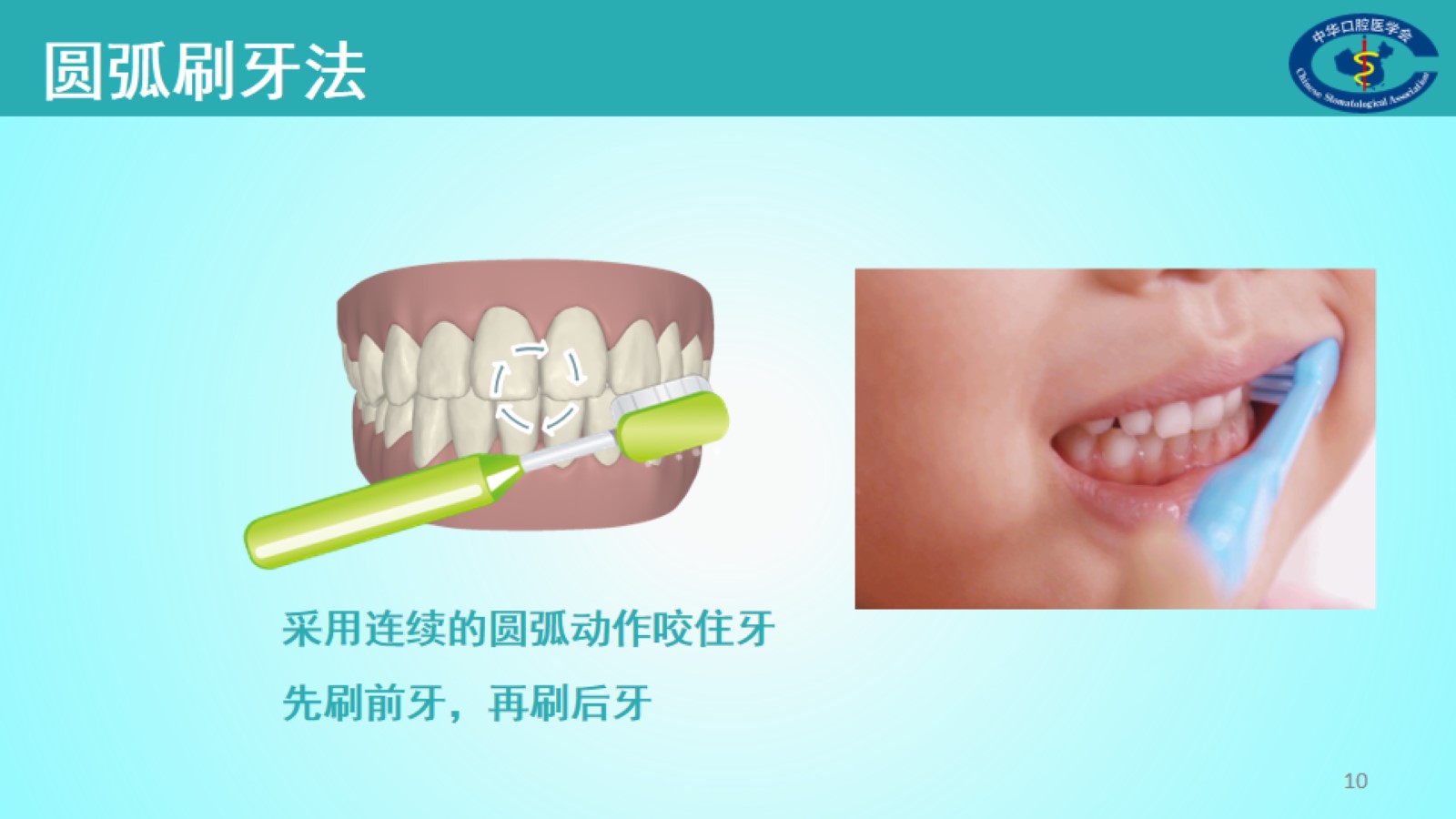 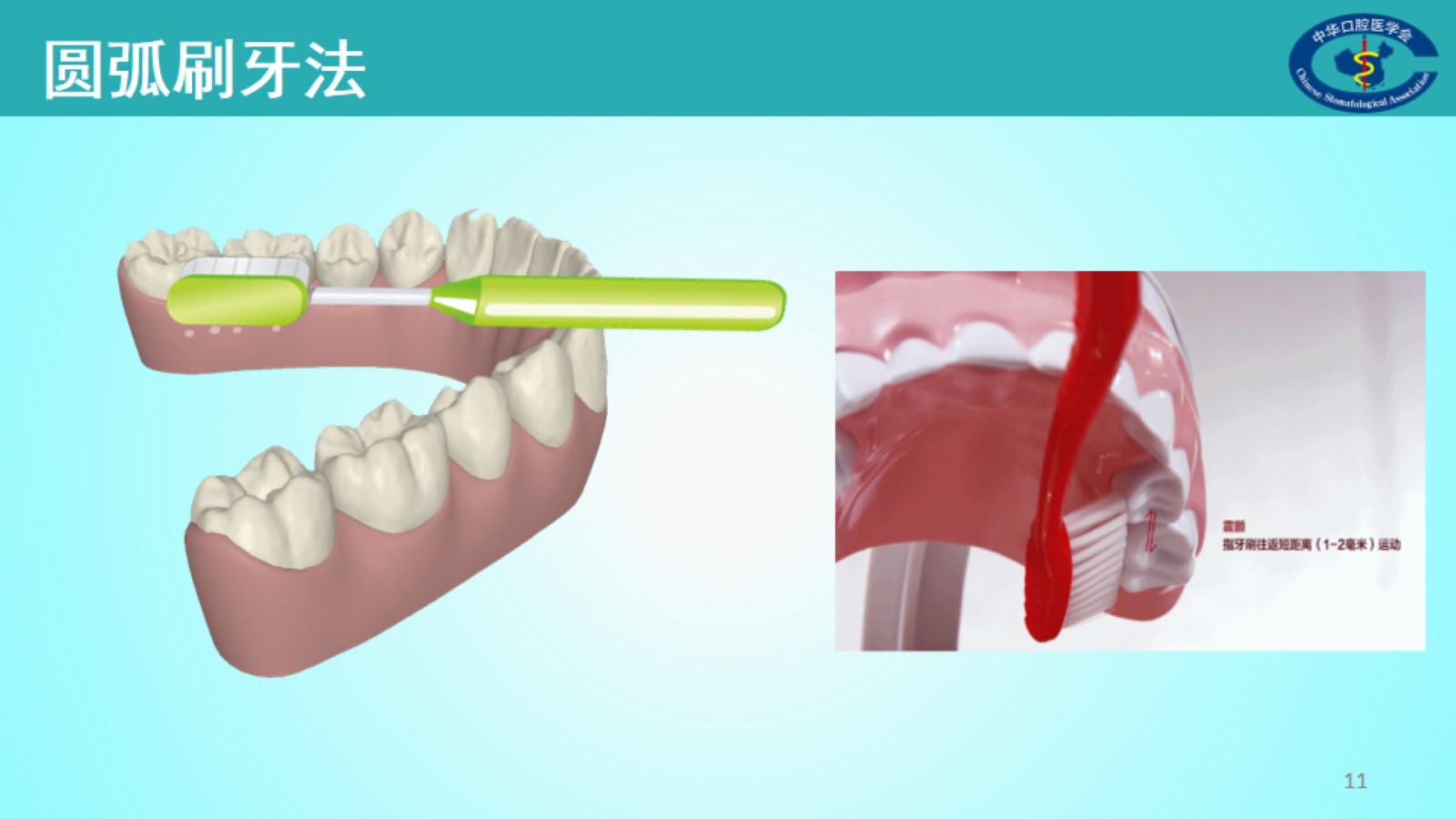 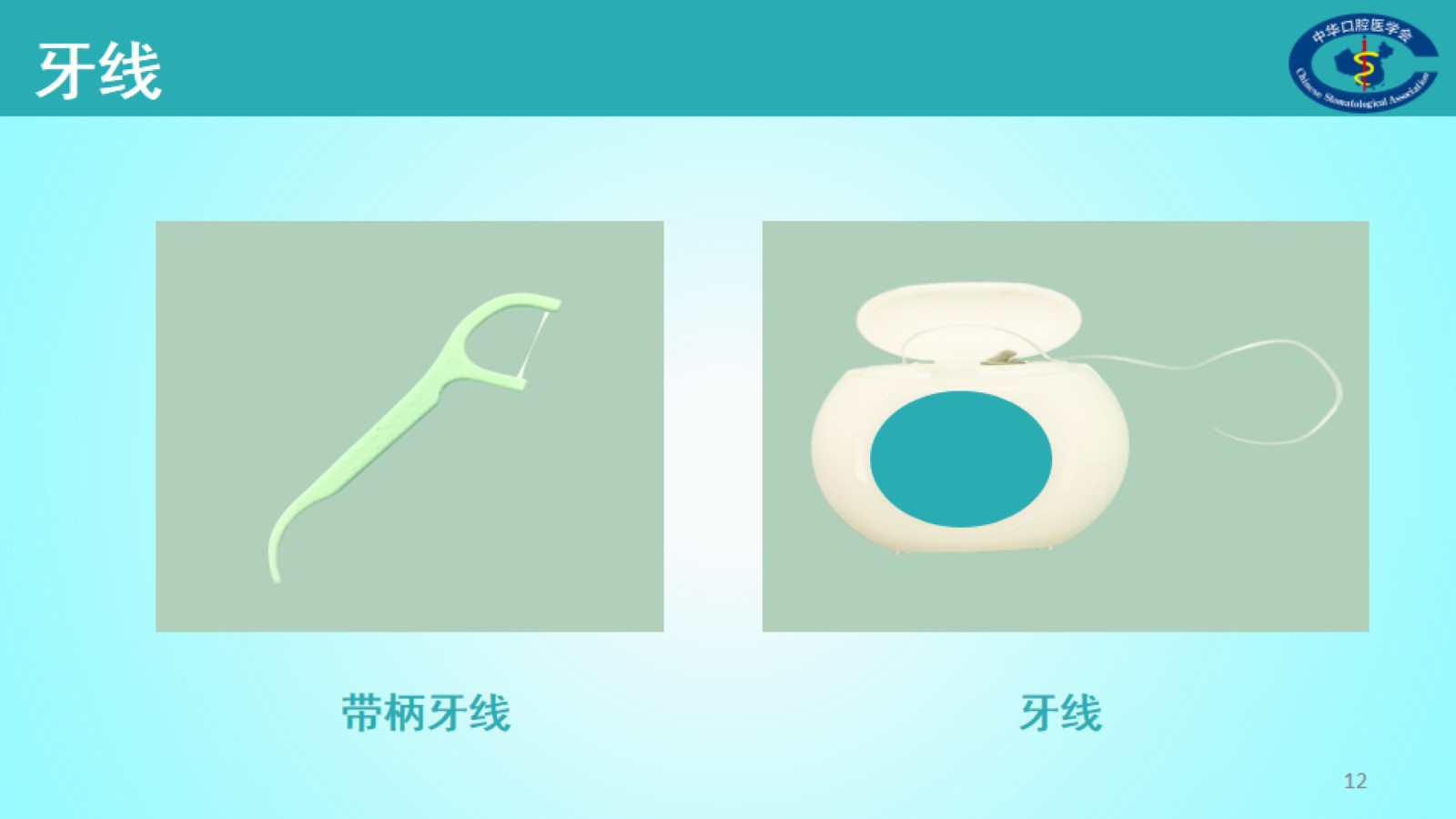 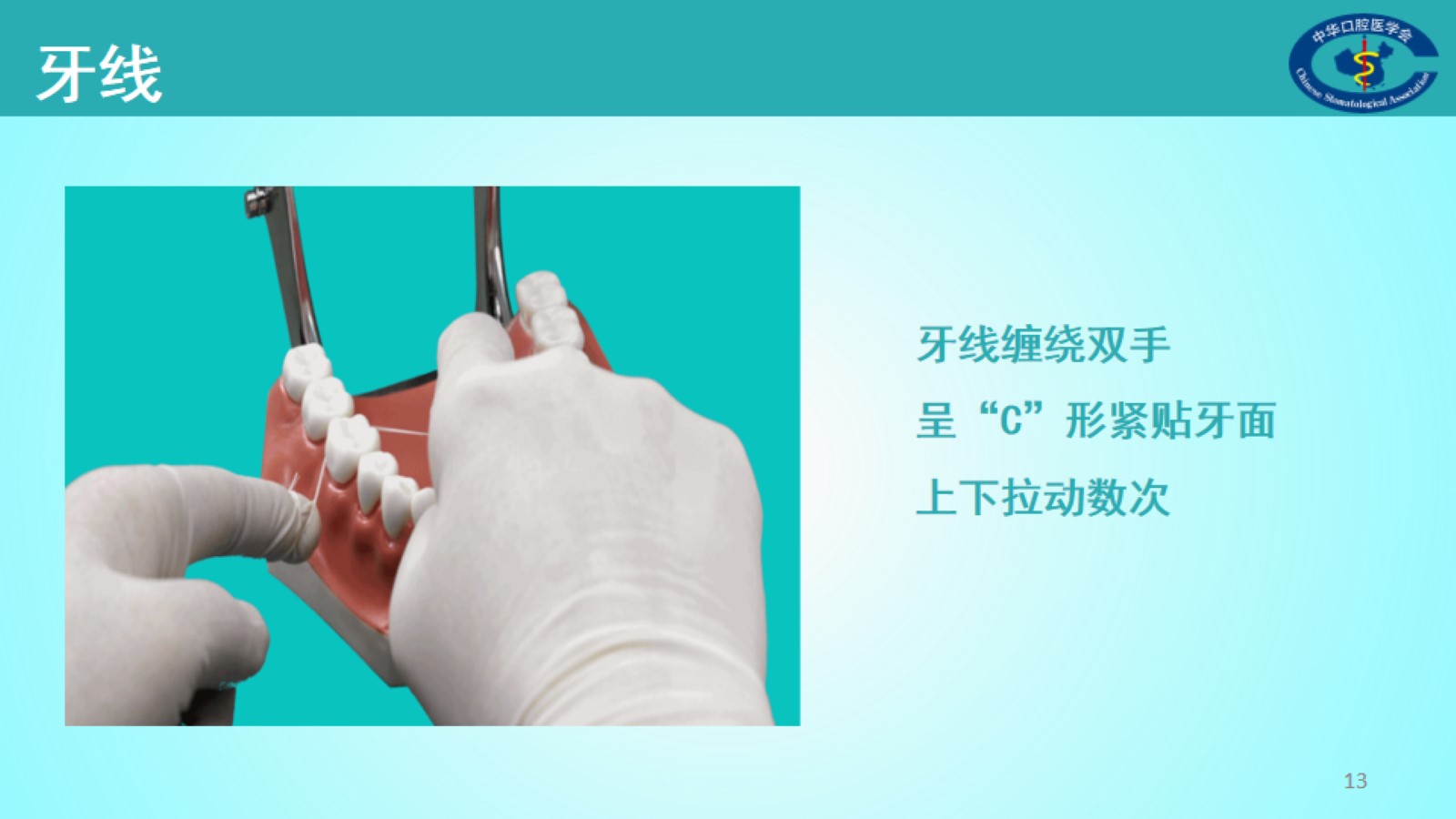 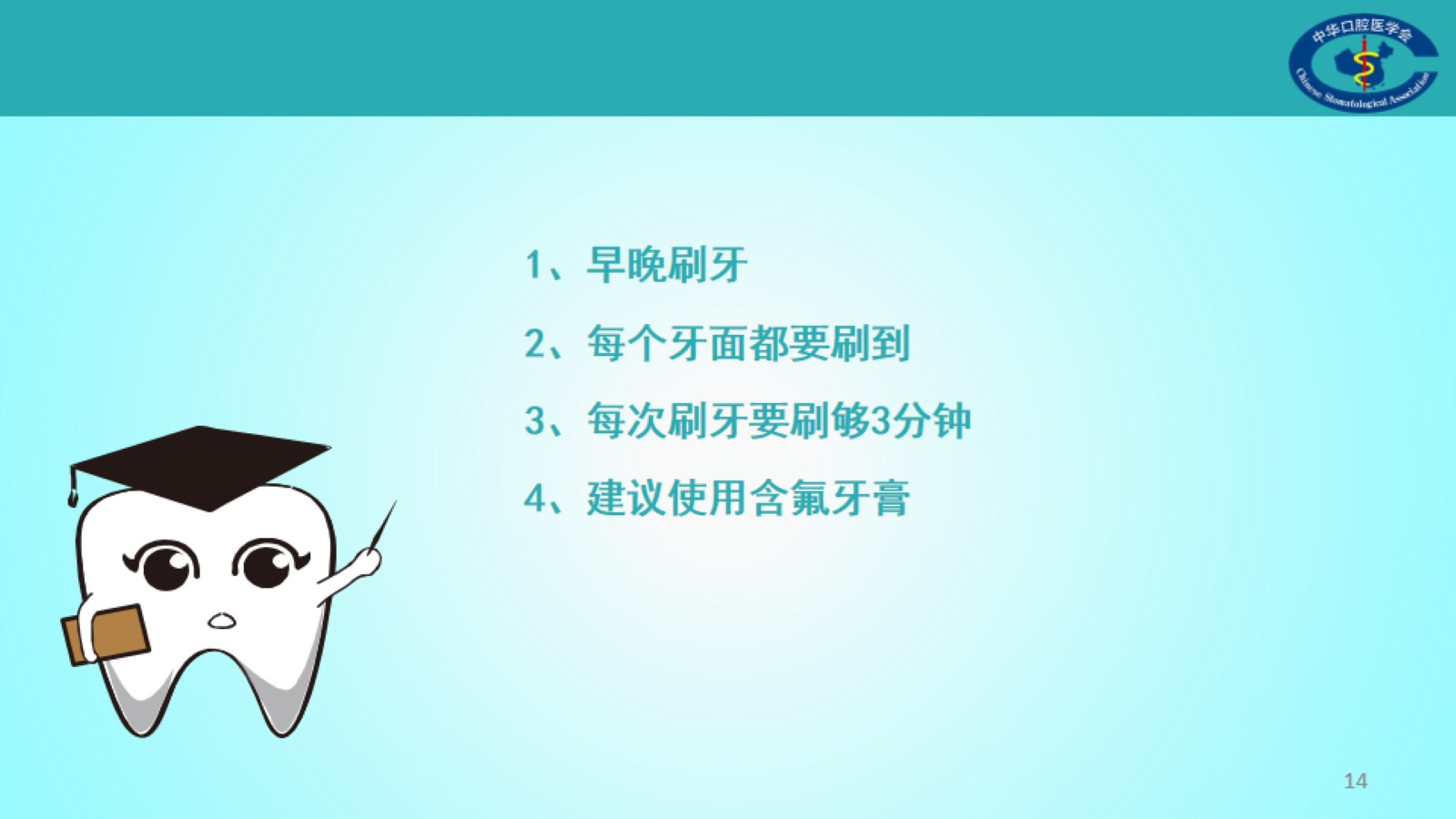 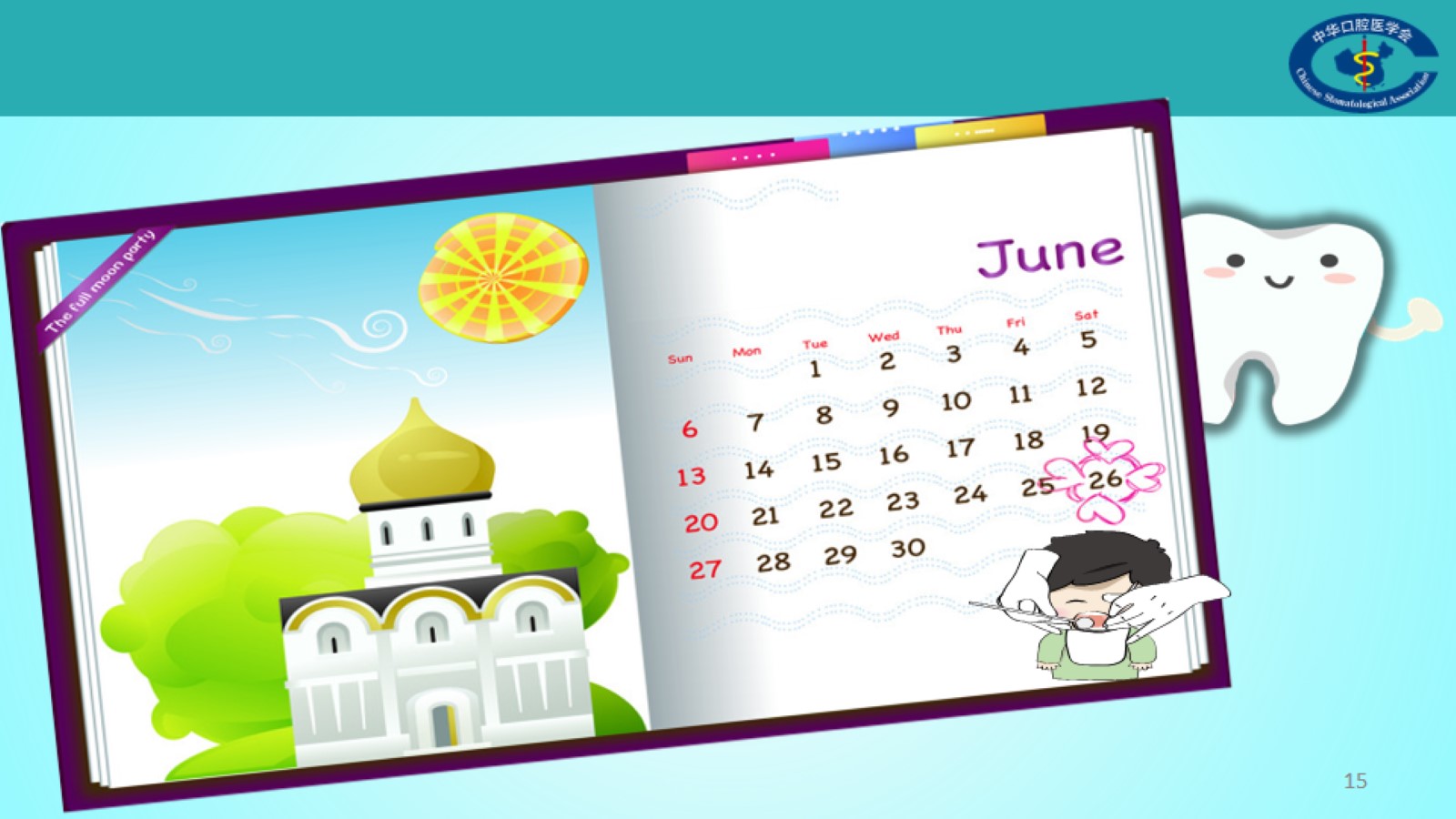 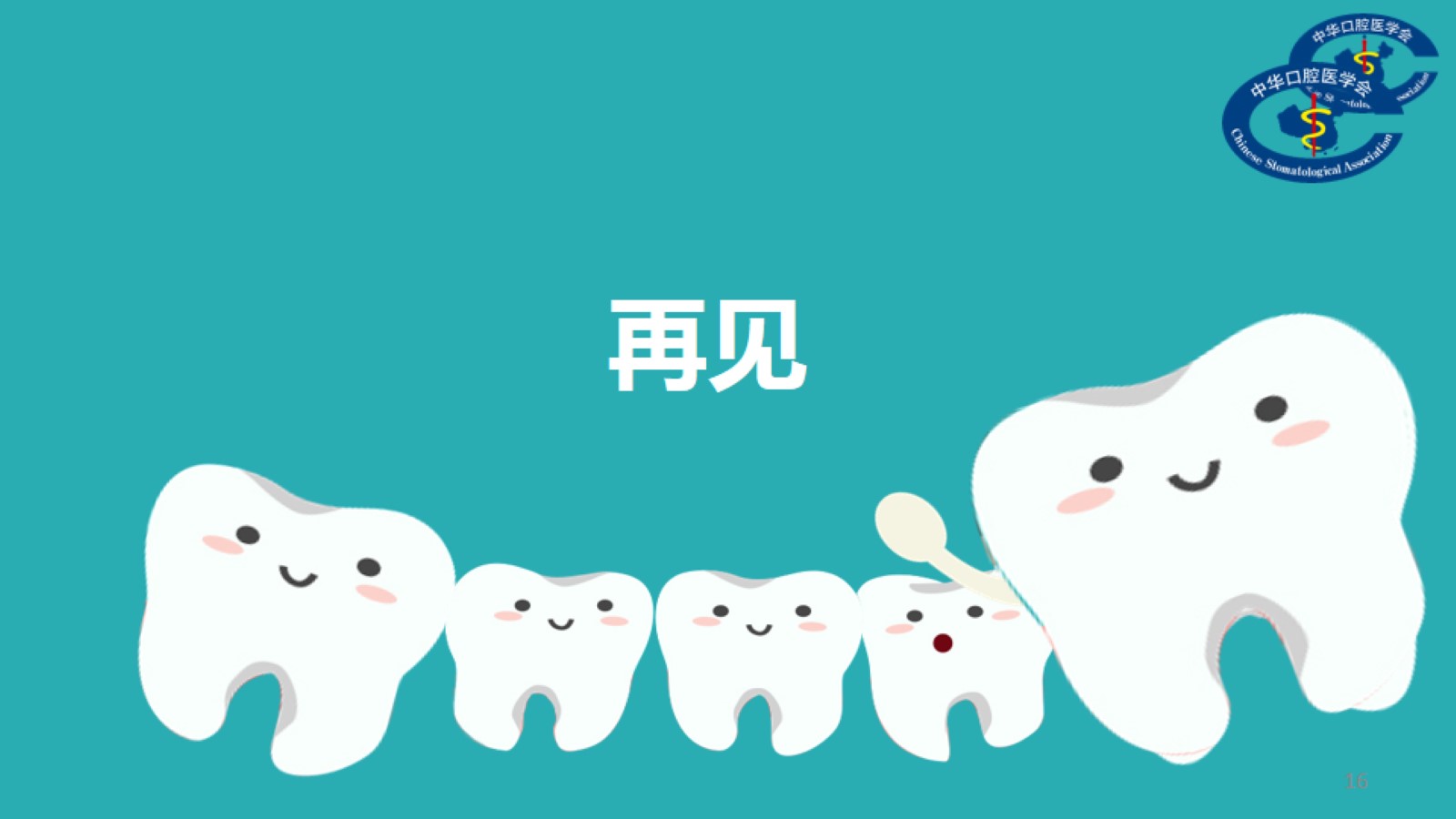